L’itinérance des hommes au Québec : Bien au-delà de la rue
 

Conférence de Pierre Gaudreau, coordonnateur 
Réseau d’aide aux personnes seules et itinérantes de Montréal (RAPSIM)
 
 
3e Rendez-vous national en santé et bien-être des hommesQuébec 20 avril 2017
Réseau d’aide aux personnes seules et itinérantes de Montréal (RAPSIM) :
Mission : Venir en aide aux clochards alcooliques du bas de la ville

 Existe depuis 1974, plus vieux regroupement d’organismes communautaires
 107 organismes membres : 8 exclusivement pour hommes  
(ex : Maison du Père, Refuge des Jeunes de Montréal, Mission Bon Accueil, REZO)
 D’autres travaillent très majoritairement avec des hommes (ex : L’itinéraire)
 
 
RAPSIM est membre du 
Réseau SOLIDARITÉ itinérance du Québec
réseau national regroupant 
12 tables régionales/plus 300 groupes
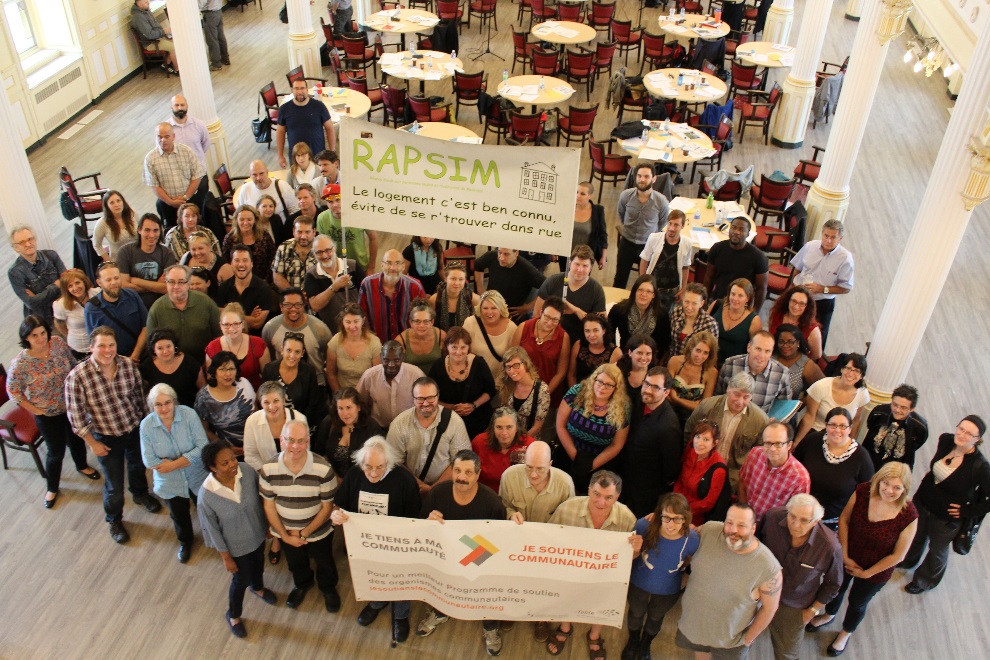 Définition de l’itinérance:
« L’itinérance désigne un processus de désaffiliation sociale et une situation de rupture sociale qui se manifestent par la difficulté pour une personne d’avoir un domicile stable, sécuritaire, adéquat, salubre en raison de la faible disponibilité des logements ou de son incapacité à s’y maintenir et, à la fois, par la difficulté de maintenir des rapports fonctionnels, stables et sécuritaires dans la communauté. »

Source: Politique nationale de lutte contre l’itinérance
Enquête sur l’itinérance cachée au Canada en 2014
Statistiques Canada 15 novembre 2016
2,3 millions de personnes au Canada ont vécu une situation d’itinérance cachée durant leur vie, soit :
8 % des hommes
 7 % des femmes
Durée du vécu d’itinérance :
Facteurs de risque accru :
27 % moins d’un mois 
55 % de 1 mois à 1 an 
18 % 1 an ou plus
Séparé : 17%
Victime de violence lorsque mineur : 25 %
Déménagé souvent (4 x en 5 ans) :  21 %
L’itinérance au Québec - Premier portrait (2014)
1263 lits d’urgence : 

967 pour hommes = 77 %
130 pour femmes
166 mixtes



Répartition des personnes admises dans les ressources :

86.7 % hommes
13,3  % femmes

Données des ressources en 2013-2014
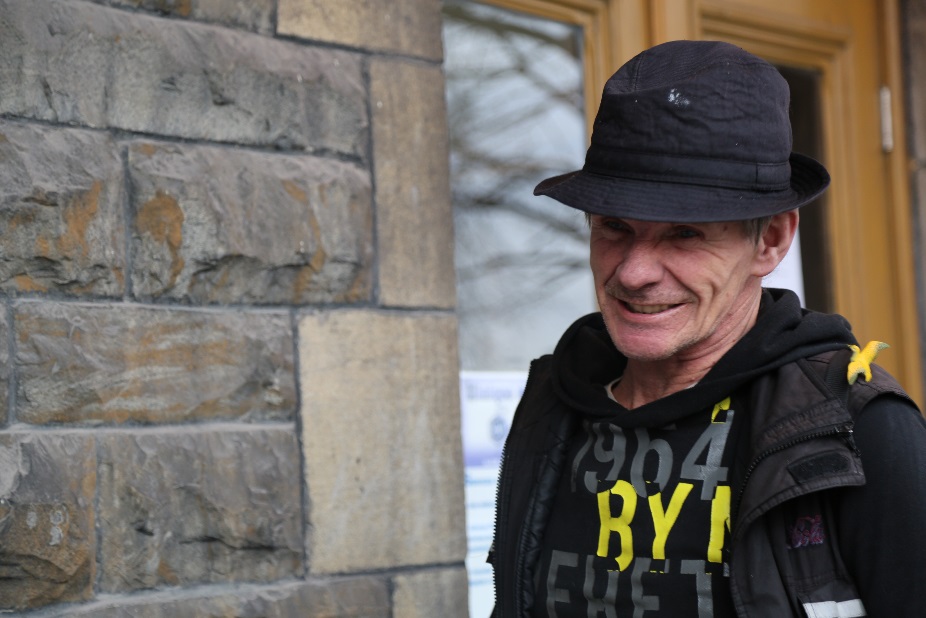 Fréquentation des ressources d’hébergement 
d’urgence à Montréal 2008-2016
Source : Données provenant des organismes du mécanisme de coordination des 
Services d’hébergement d’urgence (SHU); Période de référence: du 15 décembre 2015 au 31 mars 2016
Dénombrement de l’itinérance à Montréal24 mars 2015
3 016 personnes dénombrées: 

 724 femmes (24 %)
 2 292 Hommes (76%) 

93 % sont des hommes dans les lieux extérieurs
86 % sont des hommes dans les refuges
80 % sont des hommes dans les autres lieux
46 % sont des hommes dans les logements transitoires
38 personnes ont indiqué être avec leur enfant : 15 sont des hommes  (42 %)
Politique nationale de lutte à l’itinérance  « Ensemble, pour éviter la rue et en sortir »
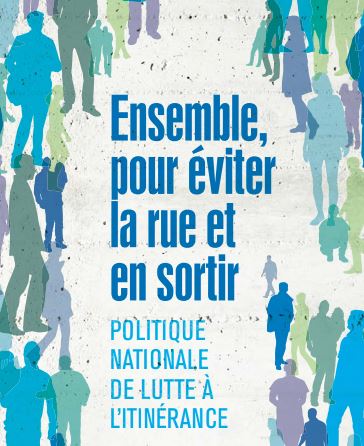 5 axes :

Le logement
Les services de santé et services sociaux 
Le revenu 
L’éducation et la réinsertion 
La cohabitation sociale et la judiciarisation

Suivi du Plan d’action interministériel/Plan intersectoriel montréalais 2015-2020
L’action du gouvernement du Québec
Logement social 

 3000 unités dans le budget 2017-2018 (dont 375 logements pour sans-abri)

Aide sociale

 Loi 25
 Centres de toxicomanie
 
Éducation

Coupes dans l’aide aux élèves en difficulté
 
Santé

Approche centrée sur l’hôpital, la médecine
Services psychologiques
Soutien aux organismes insuffisant
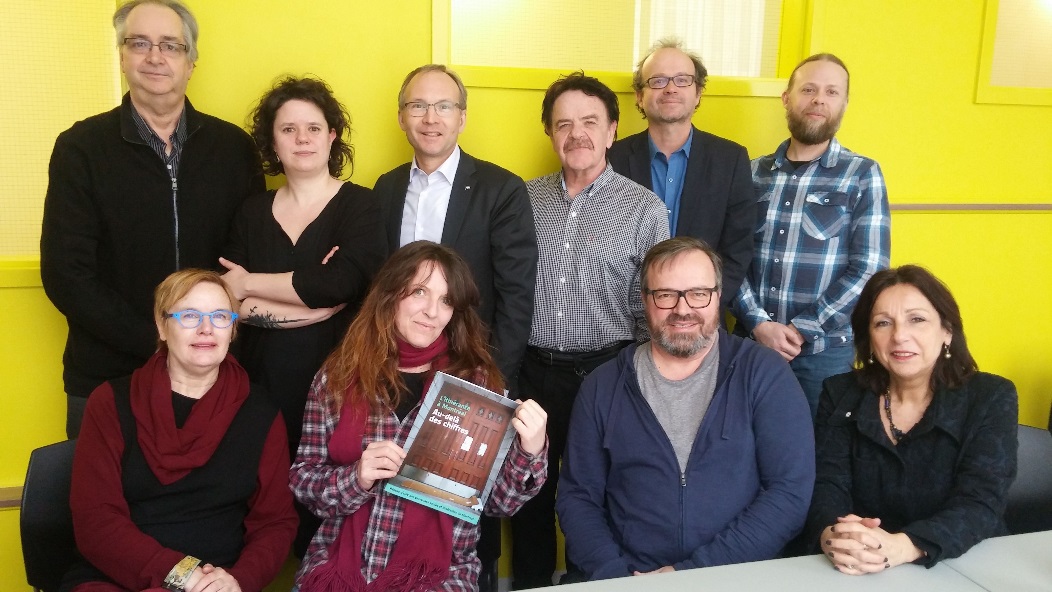 L’action du gouvernement fédéral
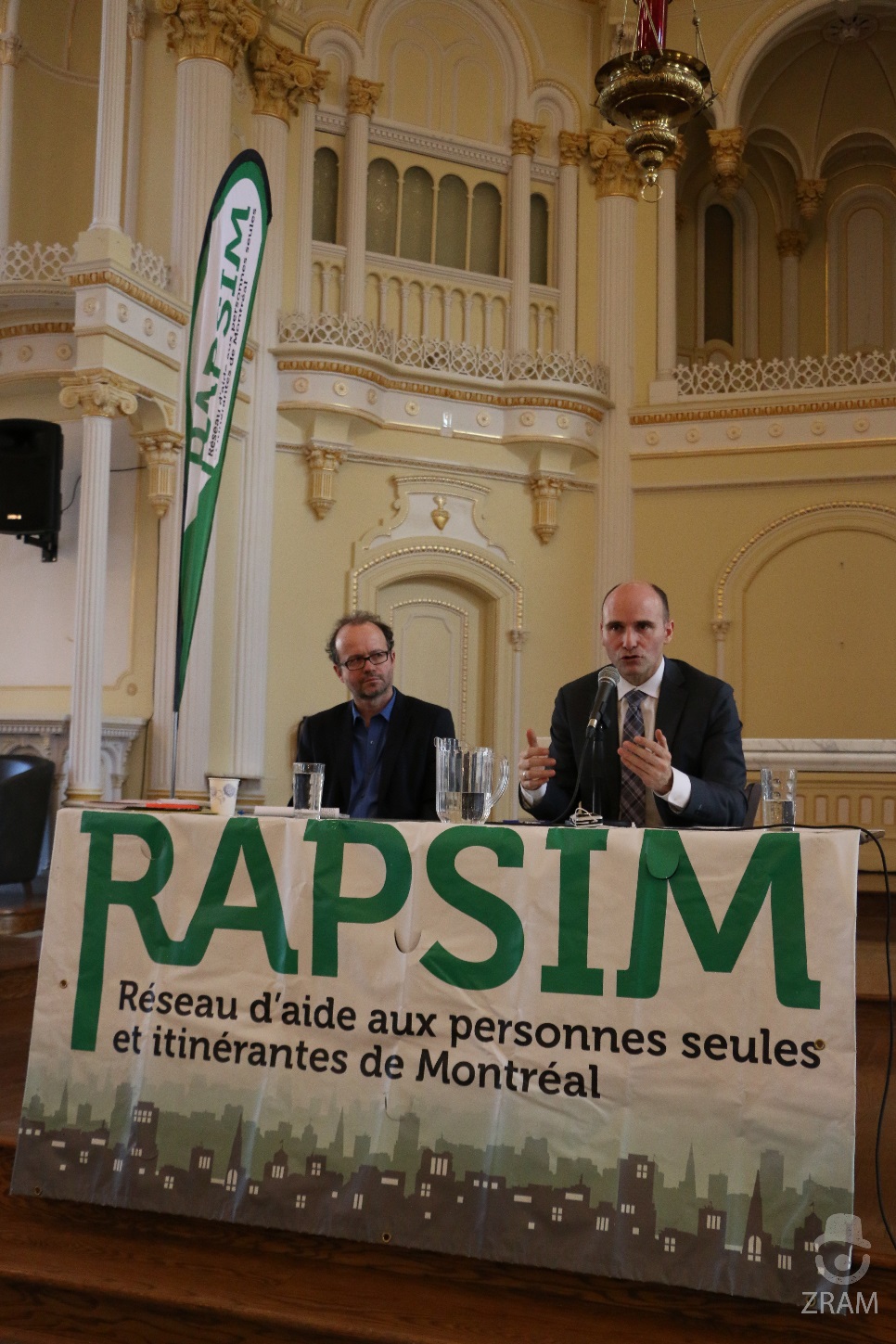 Stratégie de partenariats de lutte contre l’itinérance :

1, 9 milliards $ pour 11 ans
L’action des villes
Statut de métropole de capitale nationale et autres villes
 
Pouvoirs accrus aux villes des enjeux :
Cohésion avec les politiques nationales
Équité pour les populations selon les régions
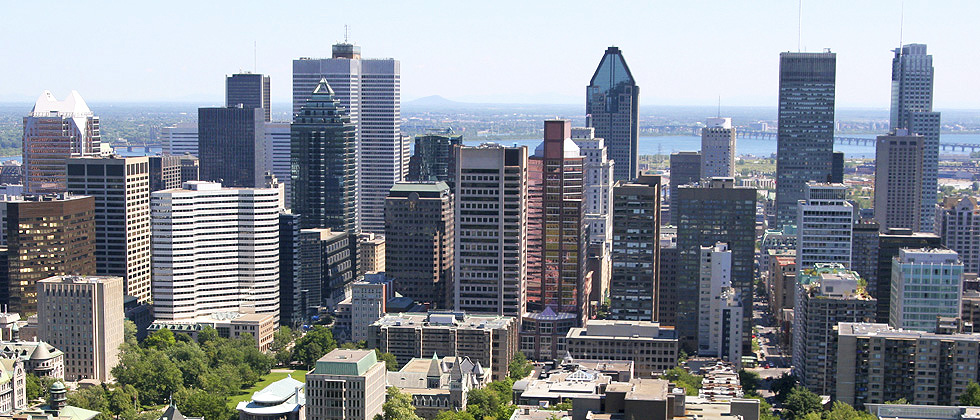